Parallel Algebraic Multigrid
Majid Rasouli
University of Utah
Algebraic Multigrid
Multigrid
Algebraic Multigrid
Approximate solution to
     a linear system: Au = f

Two phases:
	1- Iterative methods
	2- Coarse-grid correction
Parallel Matrix-Vector Multiplication
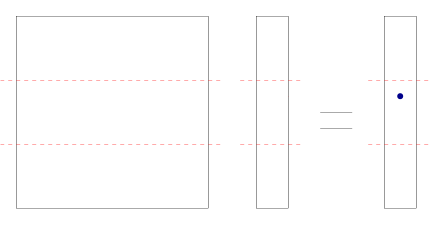 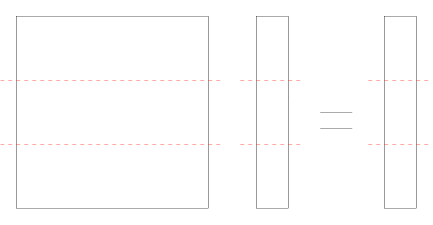 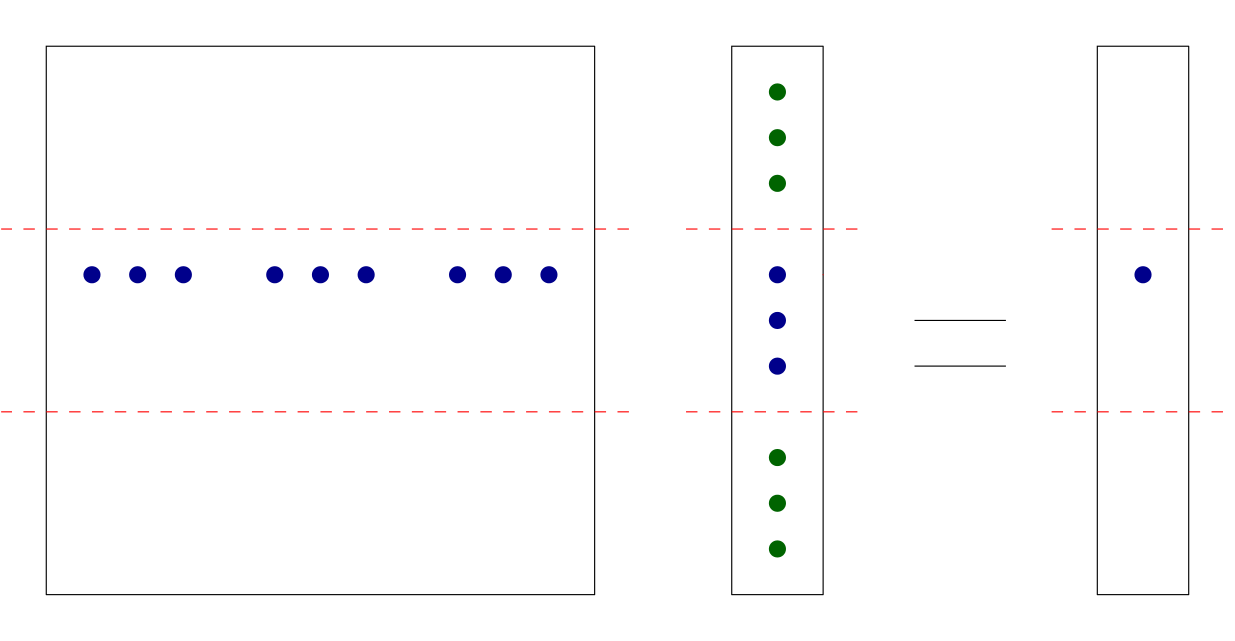 parallel
P1
partition
pass u
P2
A is sparse
P3
A
u
v
Parallel Matrix-Matrix Multiplication
P2
P3
P1
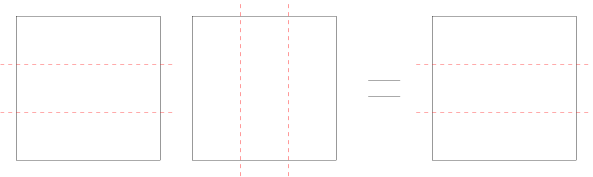 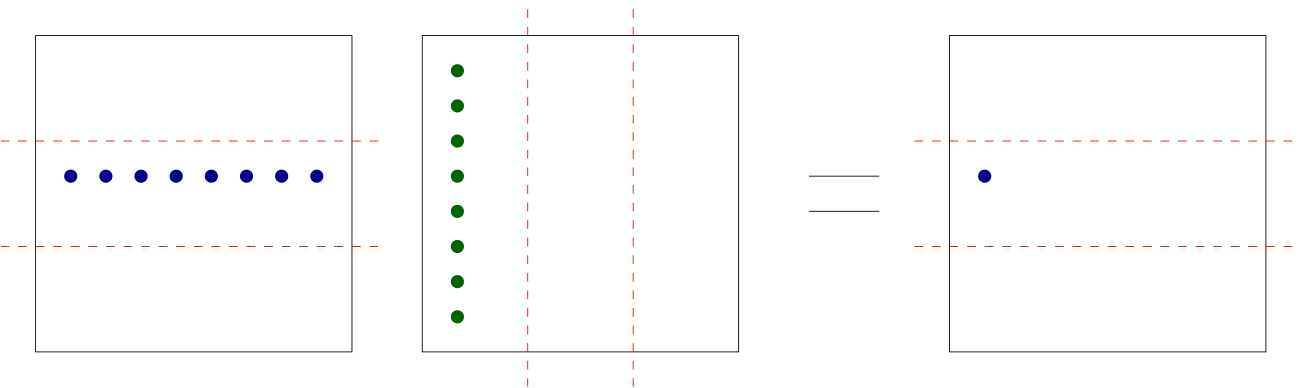 parallel
P1
partition
P2
pass B
P3
A and B
are sparse
A
B
C